THE
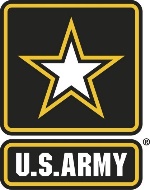 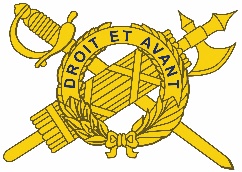 IG UPDATE
Volume 22-8, JUNE 2022
IG Update 22-8: Guidance on Army Directive 2022-09 (Soldier Tattoos)
On 22 June 2022, the Secretary of the Army released AD 2022-09, updating policies related to allowable placement of tattoos for currently serving Soldiers and applicants for enlistment or appointment. 

This new directive applies to Regular Army, Army National Guard, Army National Guard of the United States, and U.S. Army Reserve Soldiers.

Effective immediately Soldiers are authorized:

One visible tattoo on each hand (including the palm), not to exceed 1 inch in measurement in all directions; an unlimited number of tattoos between the fingers (can’t be visible when fingers are closed); and one ring tattoo on each hand. 
One tattoo on the back of the neck (not to exceed 2 inches in measurement).
One tattoo behind each ear (not to exceed 1 inch measurement in all directions, not to extend forward the ear lobe.)

Soldiers are still not authorized to have tattoos on the following body parts:
the head and face, and 
inside the eyelids, mouth, and ears.

However, permanent makeup, such as those that darken the eyebrows or mimic eyeliner remains authorized, in accordance with AR 670-1. 

Tattoo designs cannot contain any extremist, indecent, sexist or racist words or images.

Company-level commanders will continue to perform annual inspections of tattoos to ensure they remain within regulations.

Commanders will counsel Soldiers who have tattoos that do not meet regulation. These Soldier(s) will have 15 days to consider all options and respond in accordance with AR 670-1 (e.g., seek medical and or legal advice, appeal the finding, pursue procedures to have the tattoo removed or altered, or not to remove or alter the tattoo).  Non-compliance could lead to separation.

 Soldiers may continue to submit religious accommodation request waivers to Army regulation per procedures outlined in AR 600-20.
https://ig.army.mil
Department of the Army Inspector General










The Inspector General
LTG Donna W. Martin

Deputy, The Inspector General
MG Mitchell L. Kilgo

The Inspector General Sergeant Major
SGM Larry H. Orvis
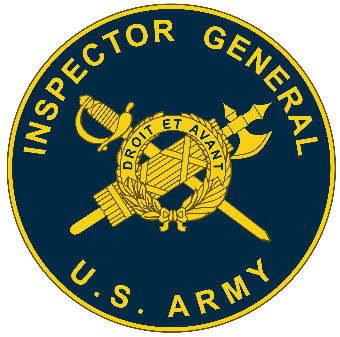 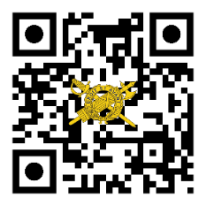 Your Unit Name Here
Commanding General
MG Soldier Q. Public

Command Sergeant Major
CSM Soldier Q. Public

Command Inspector General
LTC Soldier Q. Public

Inspector General NCOIC
SGM Soldier Q. Public

IG Points of Contact
Unit IG Office
Building 1234
Hooah Drive
Fort Swampy XX 55555
References
AD 2022-09 (Soldier Tattoos)
AR 600-20 (Army Command Policy)
AR 601-210 (Regular Army and Reserve Components Enlistment Program)
AR 670-1 (Wear and Appearance of Army Uniforms and Insignia)
DA PAM 670-1 (Guide to Wear and Appearance of Army Uniforms and Insignia)
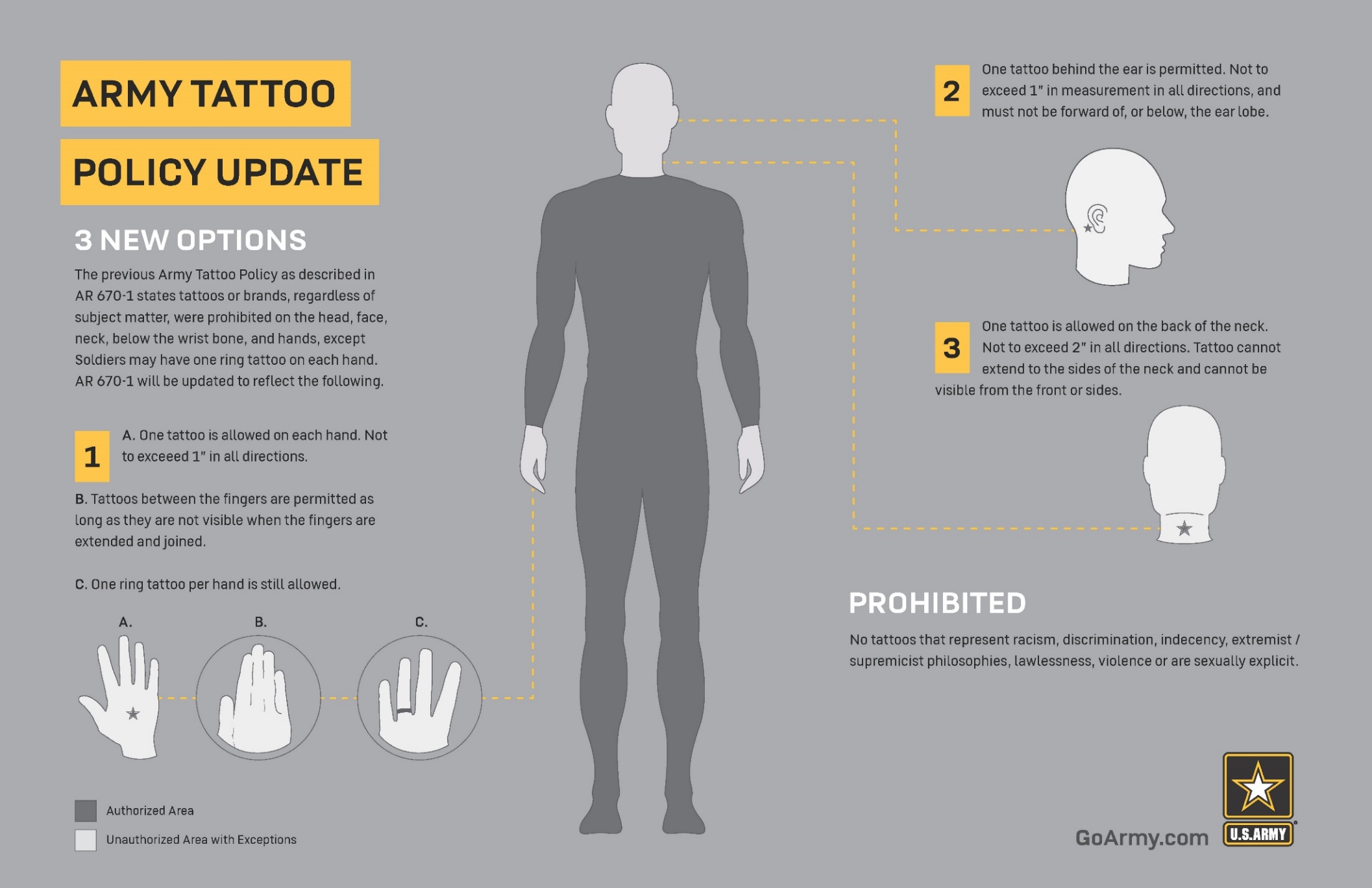 2